«Нетрадиционные формы работы педагогов с родителями по формированию ЗОЖ»
Подготовили воспитатели 
группы №9 «Сказка»:
Артеменко Н.П., 
Лунева Н.А.
Детский сад и семья — вот две основные социальные структуры, которые главным образом определяют уровень здоровья ребенка. Ни одна, даже самая лучшая физкультурно-оздоровительная программа не сможет дать полноценных результатов, если она не реализуется совместно с семьей.
Сотрудничество дошкольного учреждения и семьи преследует следующие цели:
Изучение запроса родителей.
 Формирование у родителей теоретических знаний, закрепление привычки и выработка потребности следовать здоровому образу жизни.
 Помощь в приобретении практических навыков элементарных приемов диагностики, методов сохранения и укрепления здоровья детей и взрослых.
 Обеспечение тесного сотрудничества и единых требований дошкольного учреждения и семьи в вопросах здоровья детей.
 Повышение педагогической культуры, педагогической компетентности родителей в воспитании здорового ребенка.
При работе с родителями ставятся следующие задачи:
Ориентировать семью на воспитание здорового ребенка.
 Помочь в освоении родителями основ личностно-ориентированной педагогики и психологии общения с детьми, обеспечивающее эмоциональное и психическое благополучие детей.
 Обеспечить тесное сотрудничество и единые требования дошкольного учреждения и семьи в вопросах здоровья детей.
Формировать у родителей теоретические знания, закрепить навыки и выработать потребности в здоровом образе жизни.
 Повысить интерес родителей к деятельности дошкольного учреждения и жизни ребенка в нем.
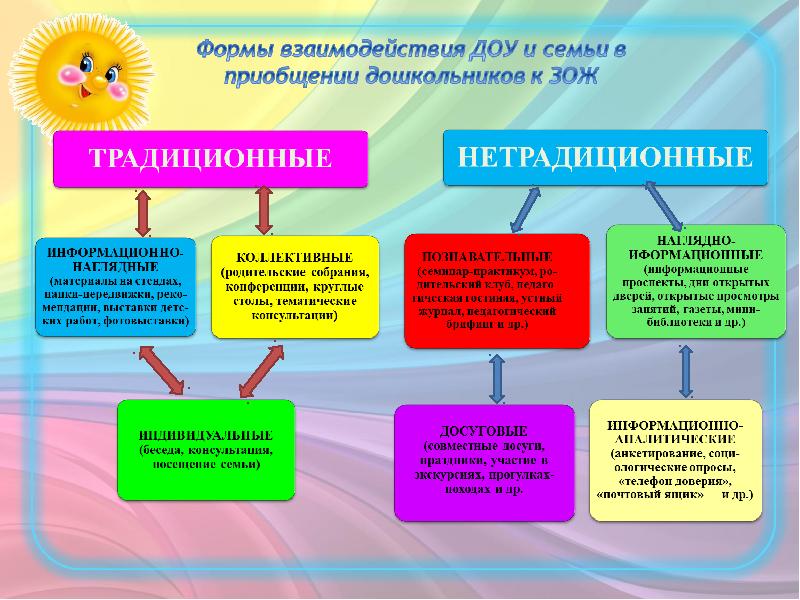 Семинар практикум «Друзья здоровья»
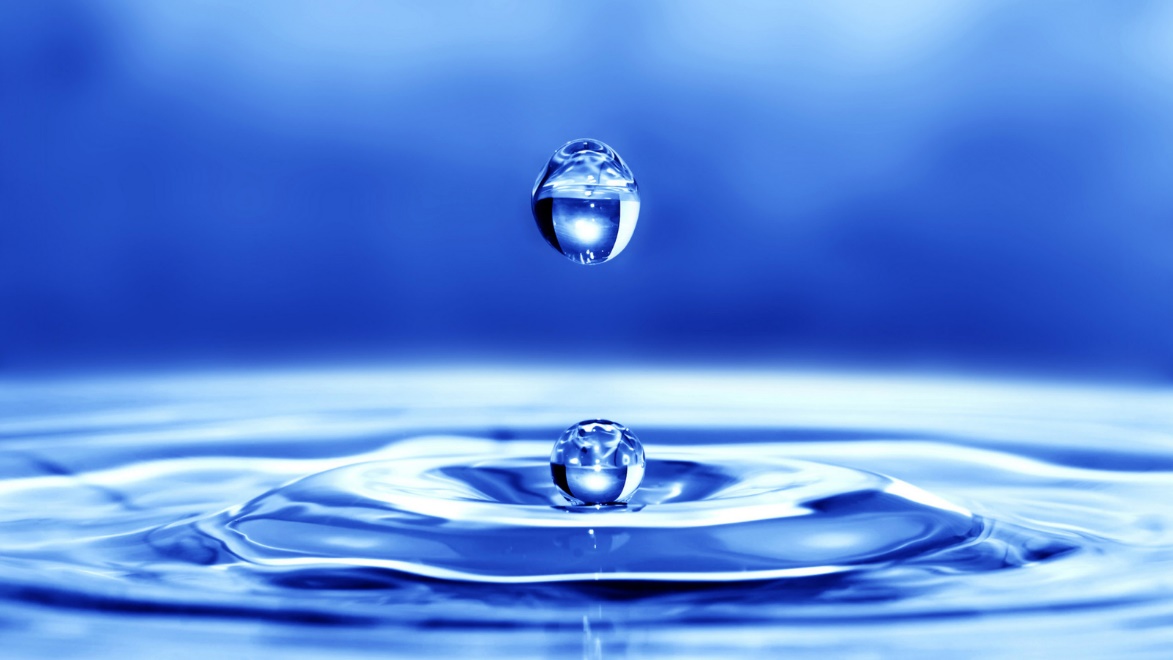 Конкурс
 «Мыльные перчатки»
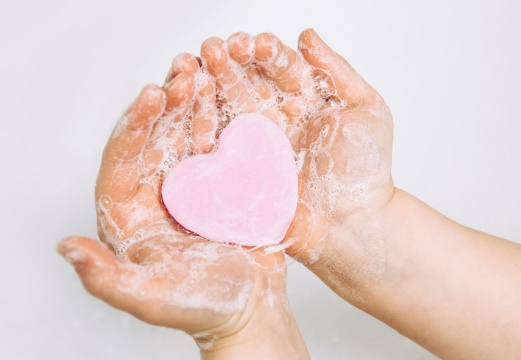 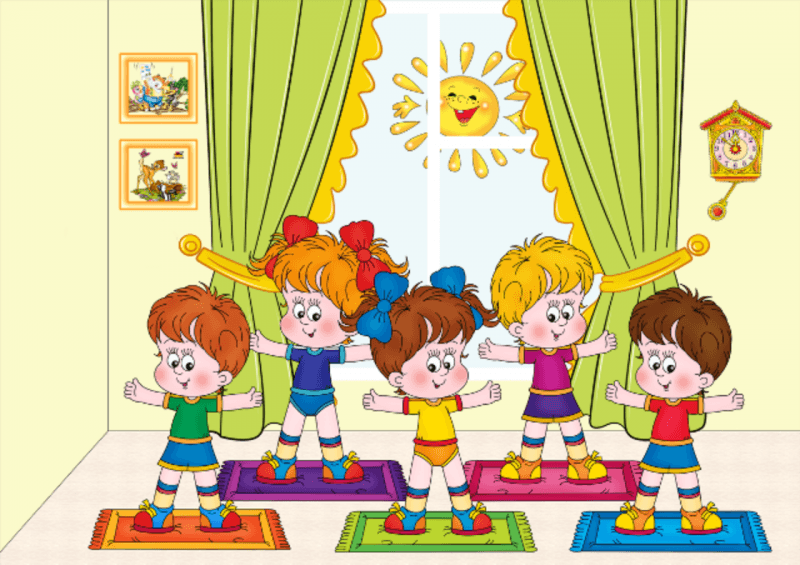 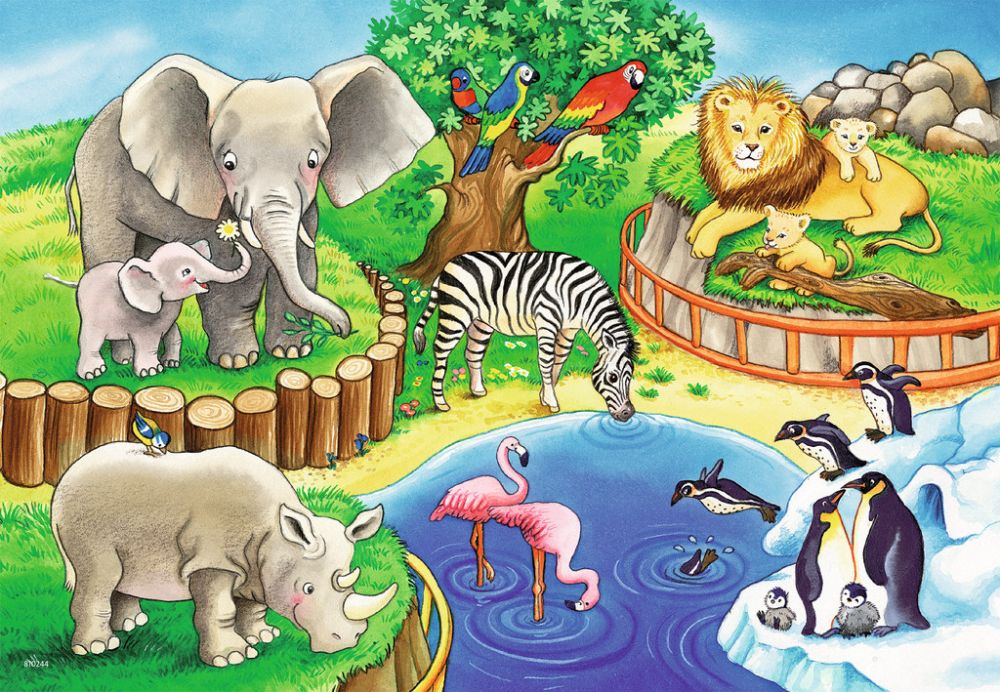 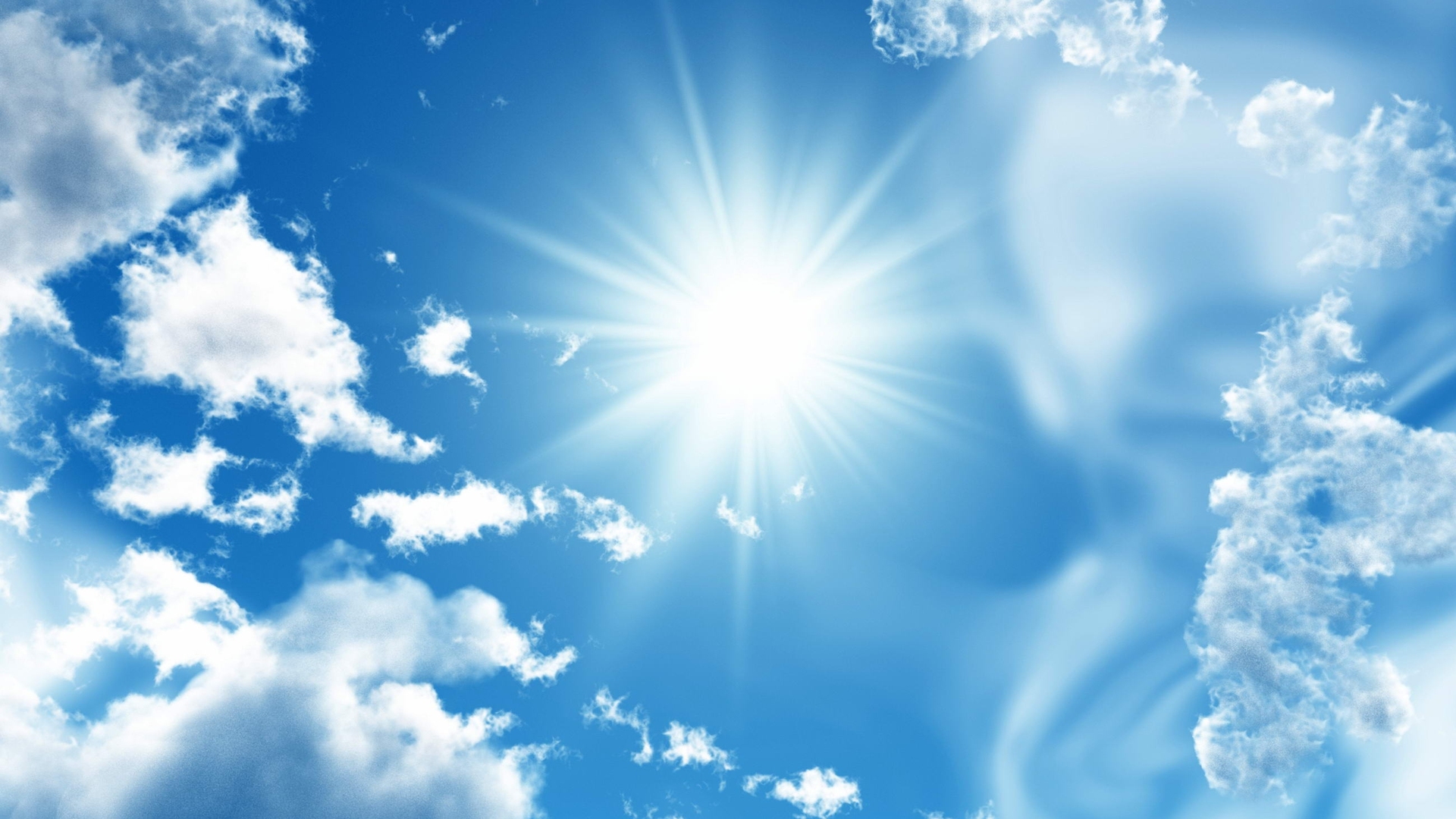 «Облако дыхания»
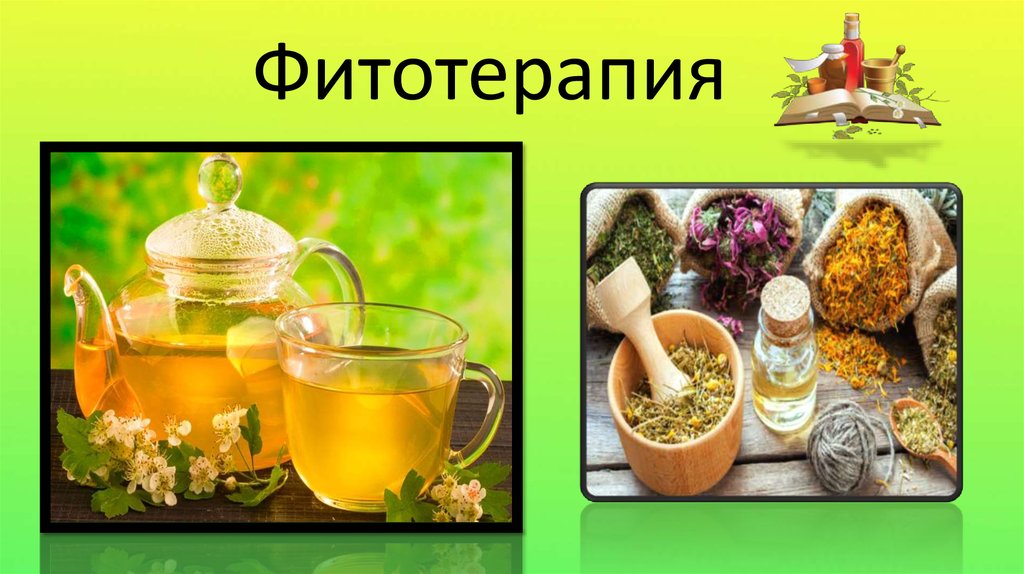 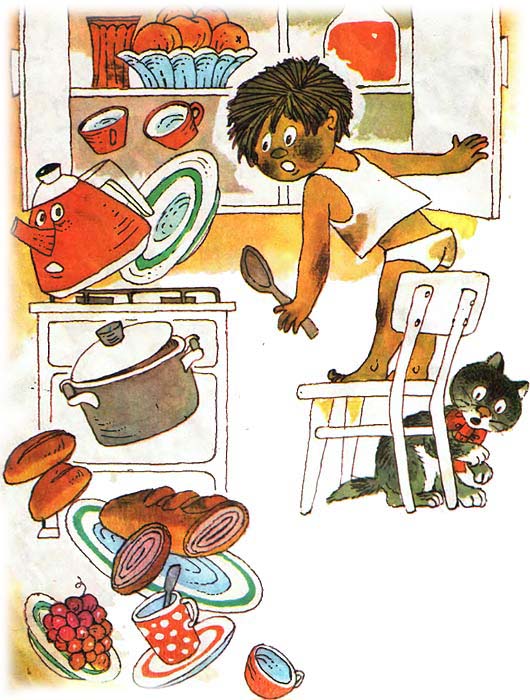 Конкурс 
«Убери игрушки»
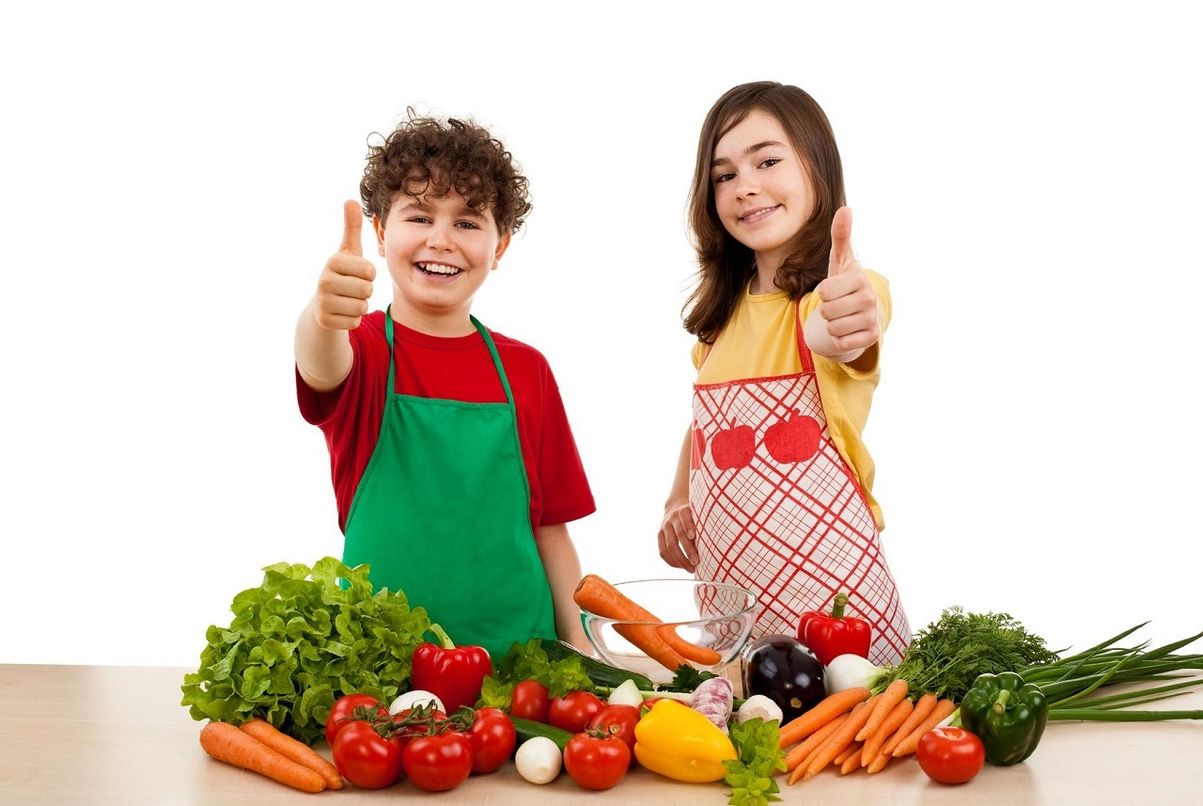 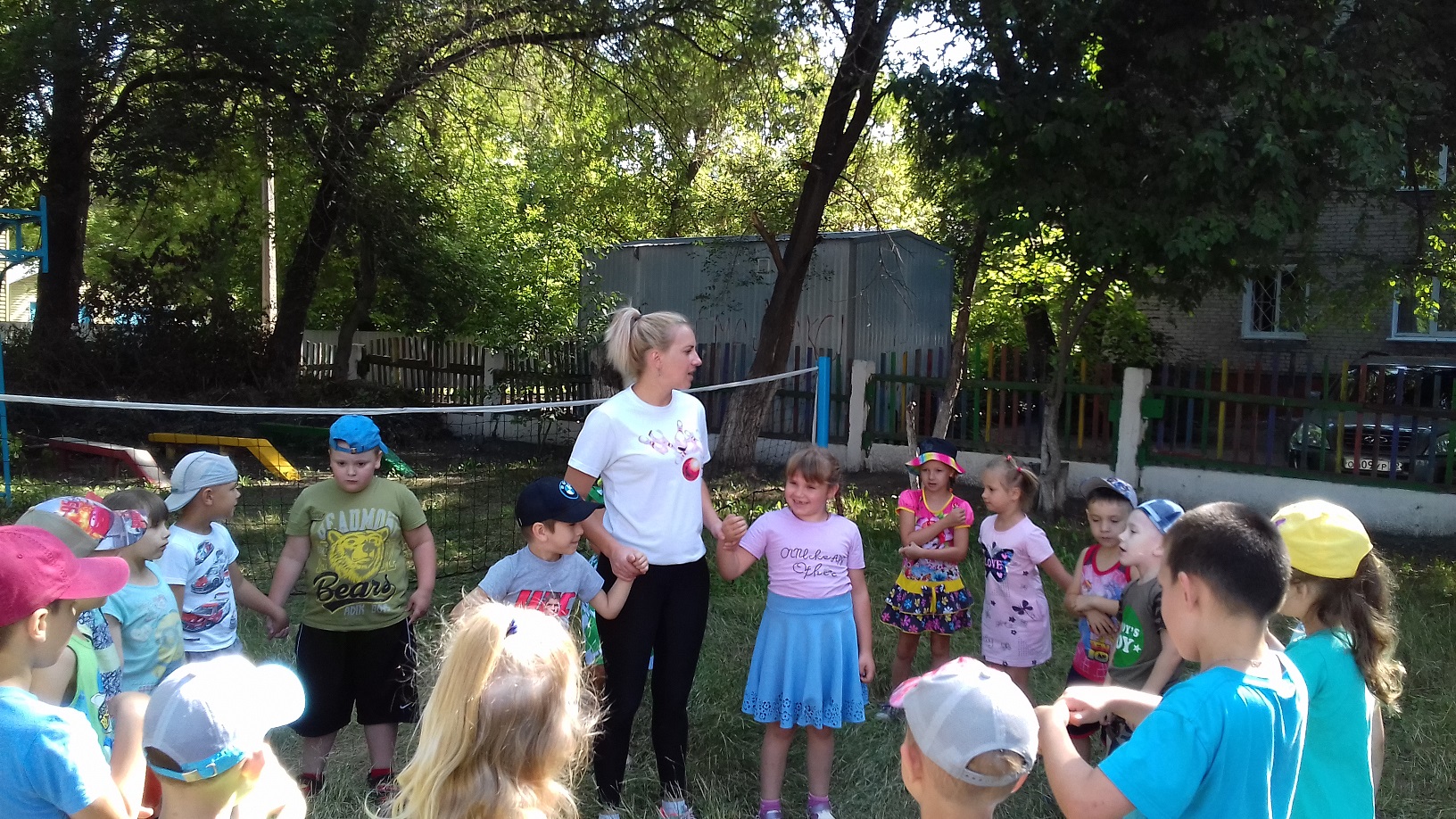 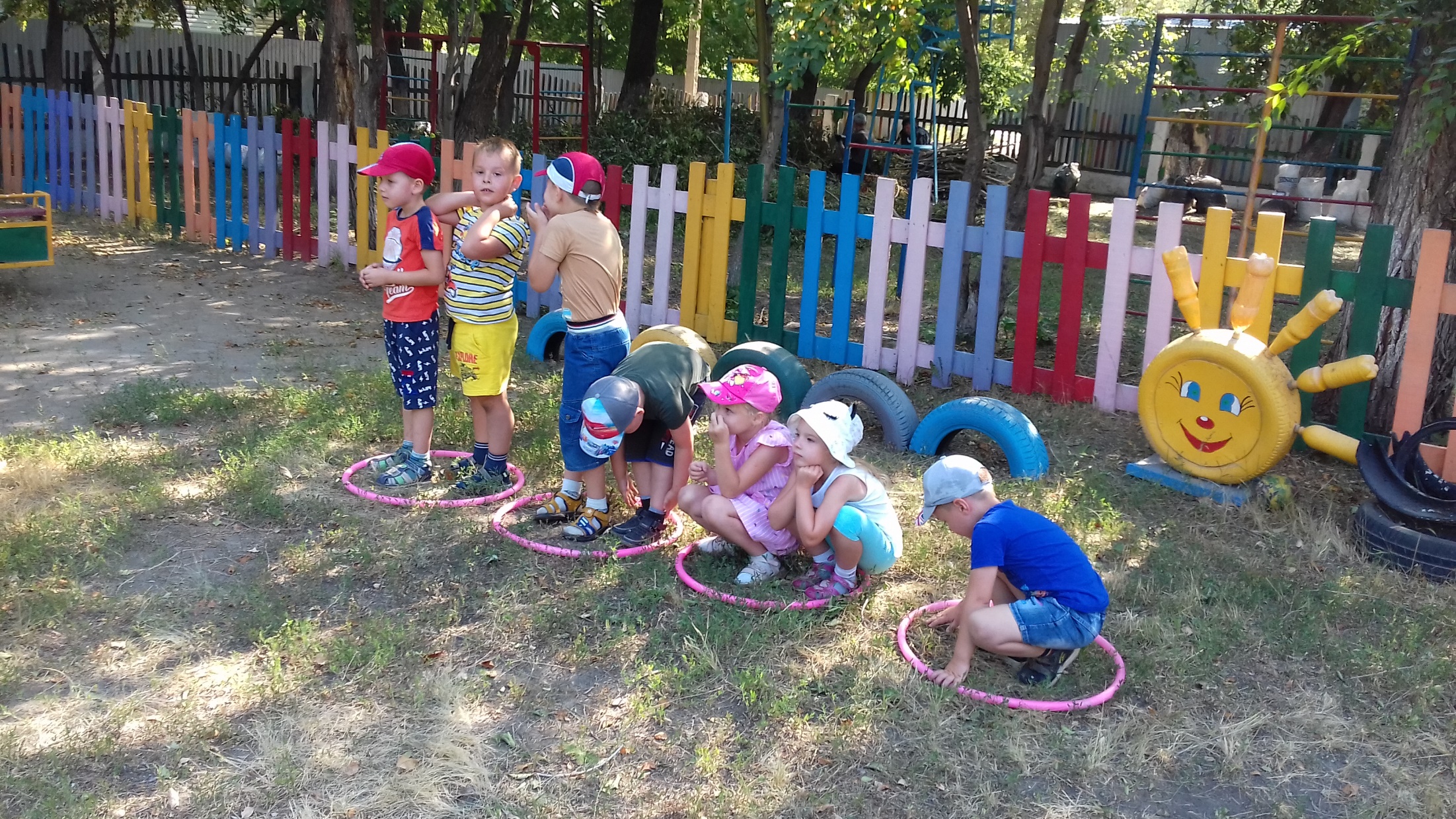 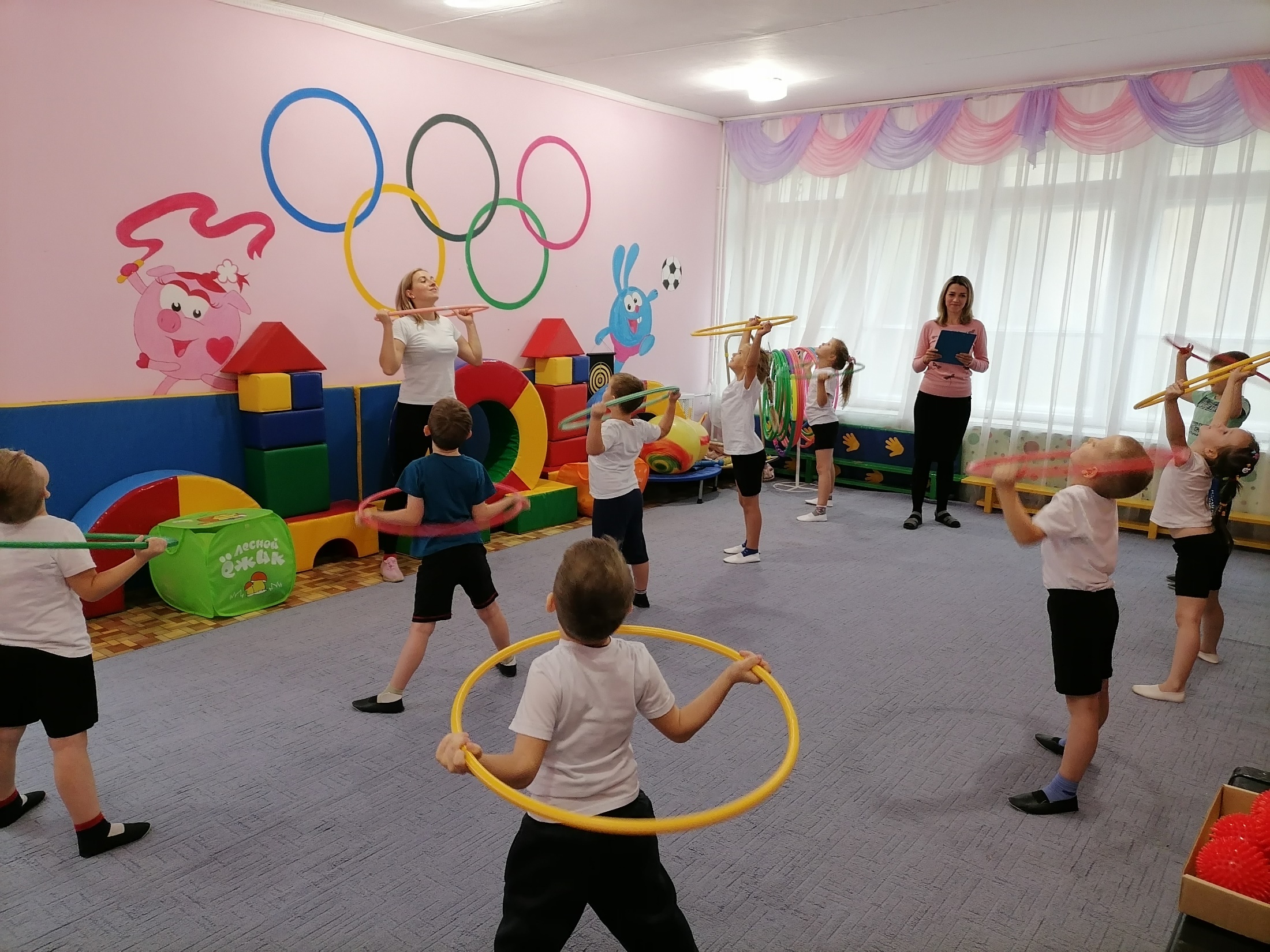 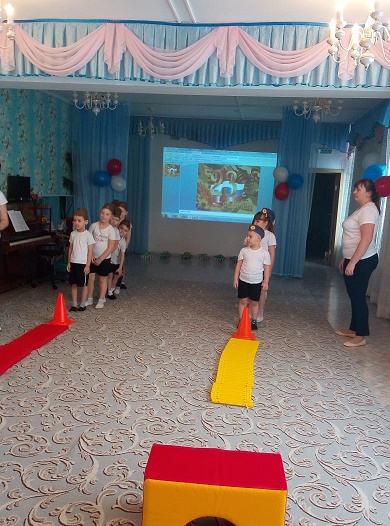 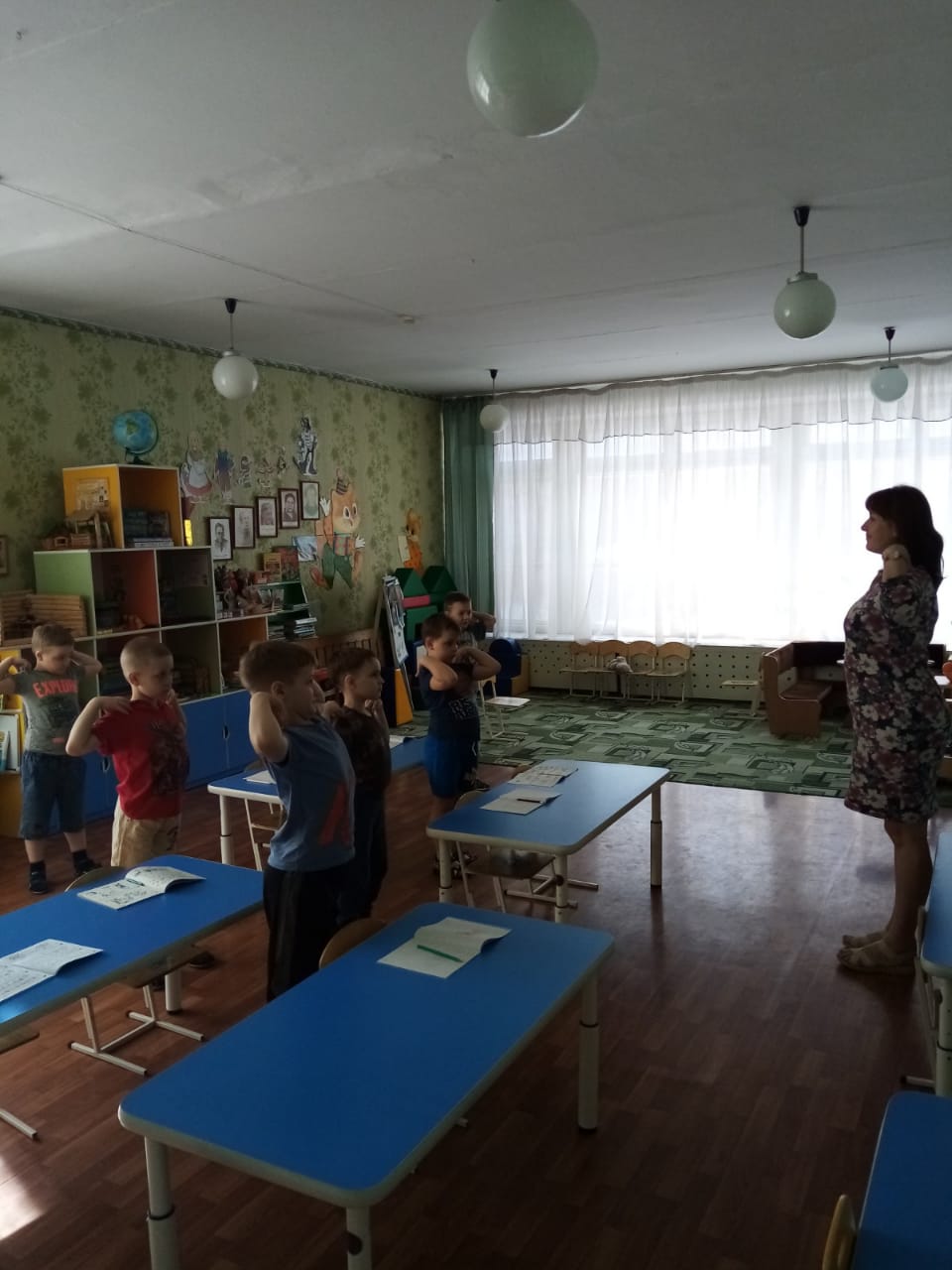 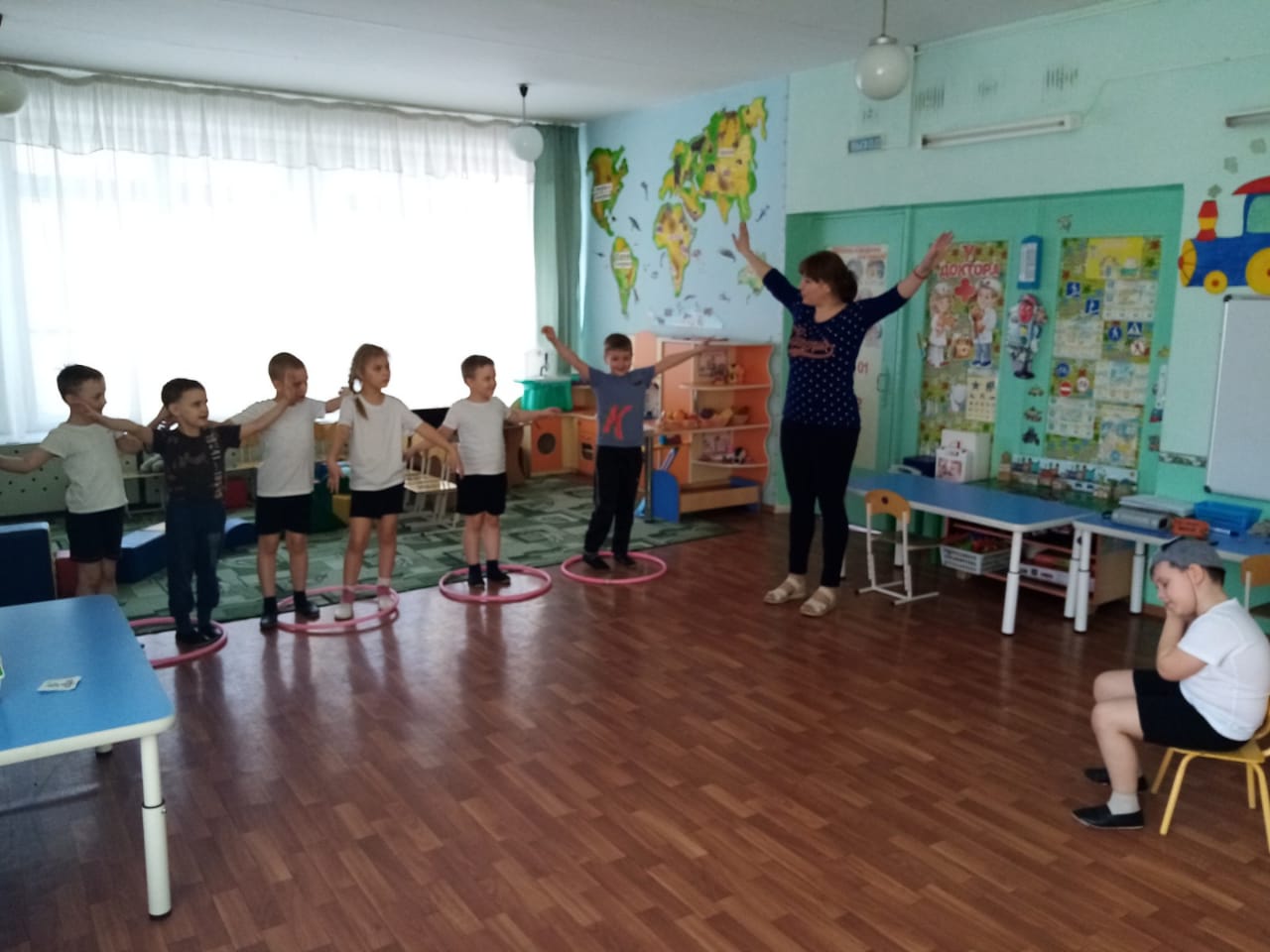 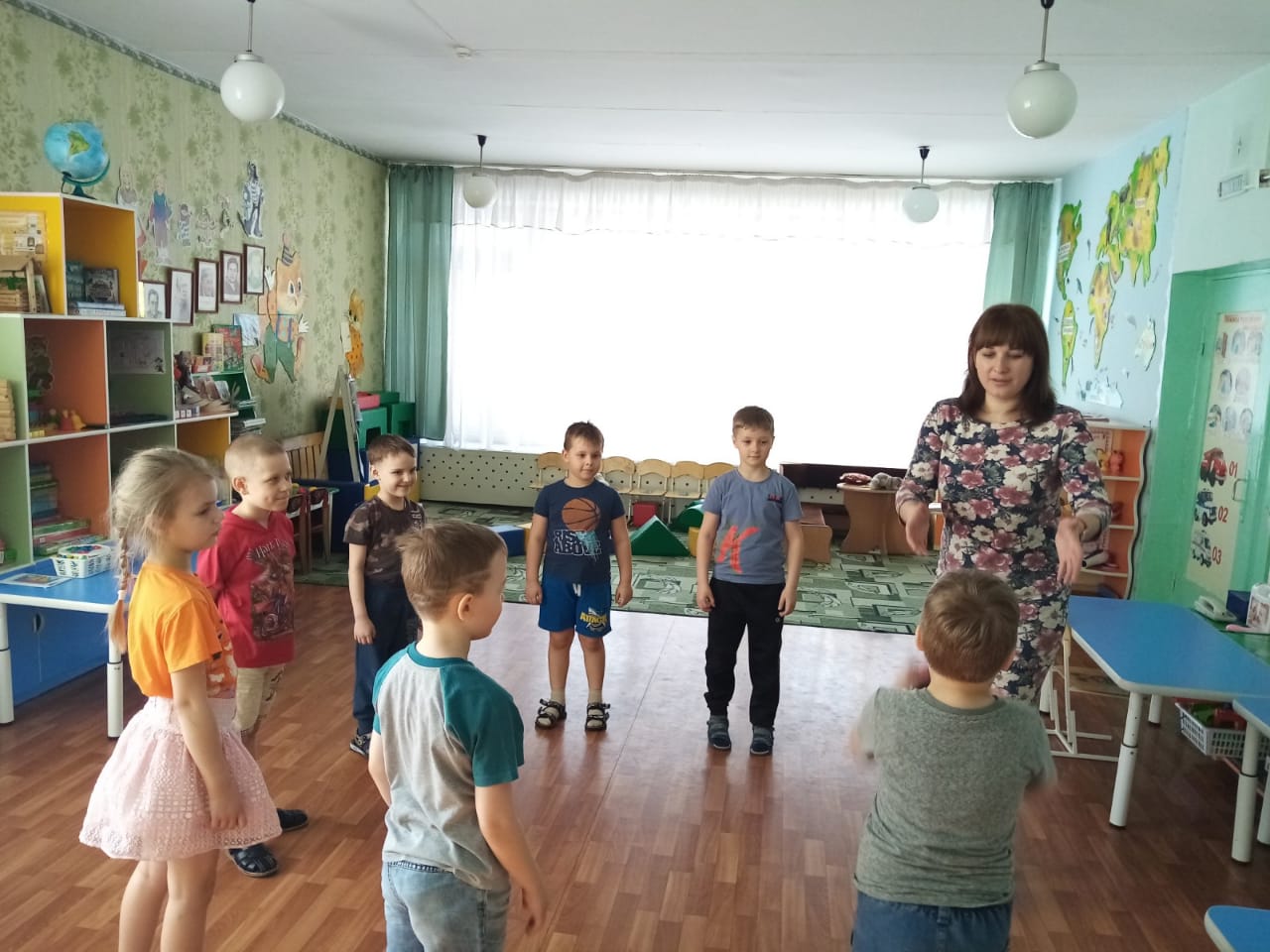 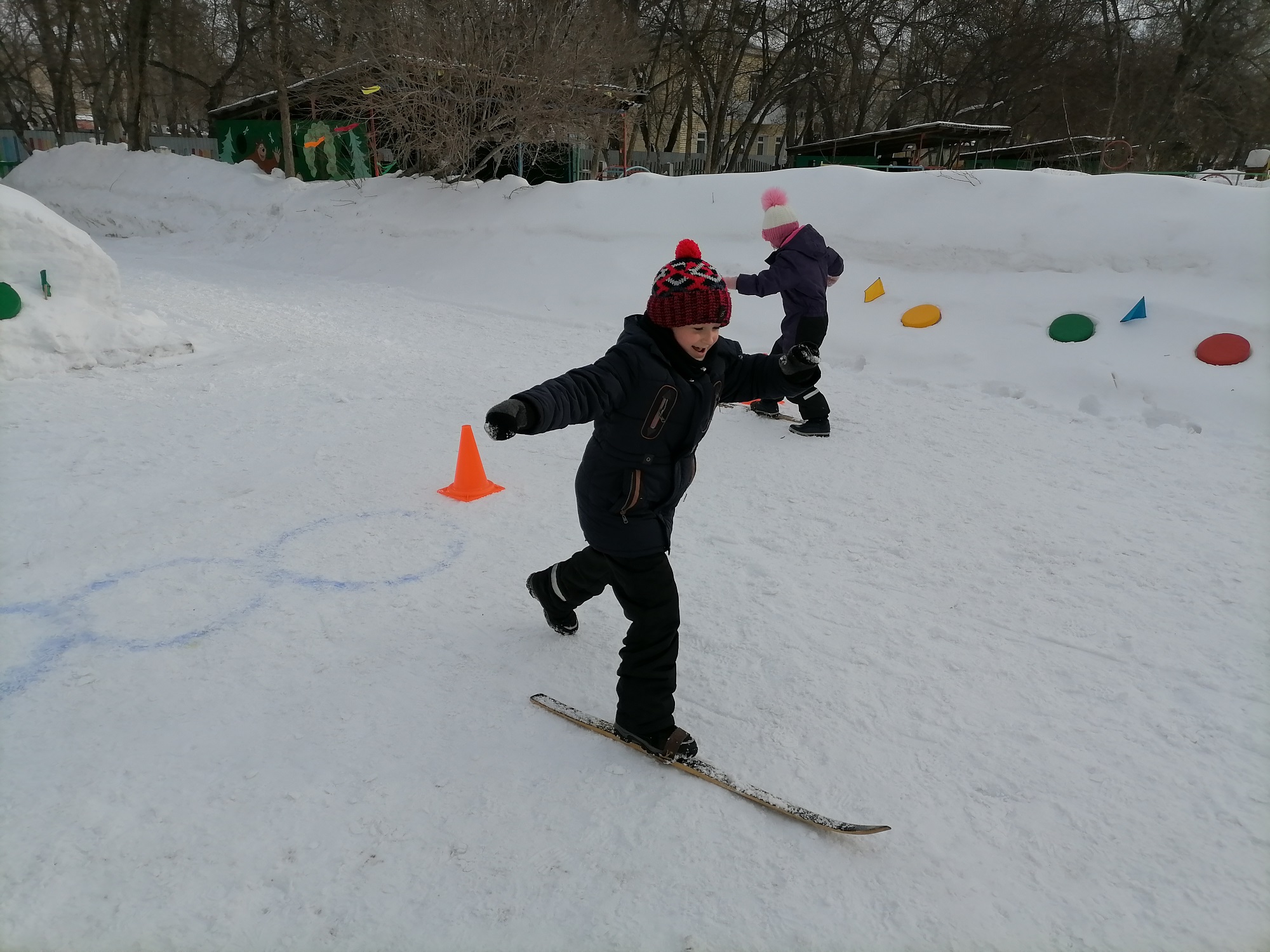 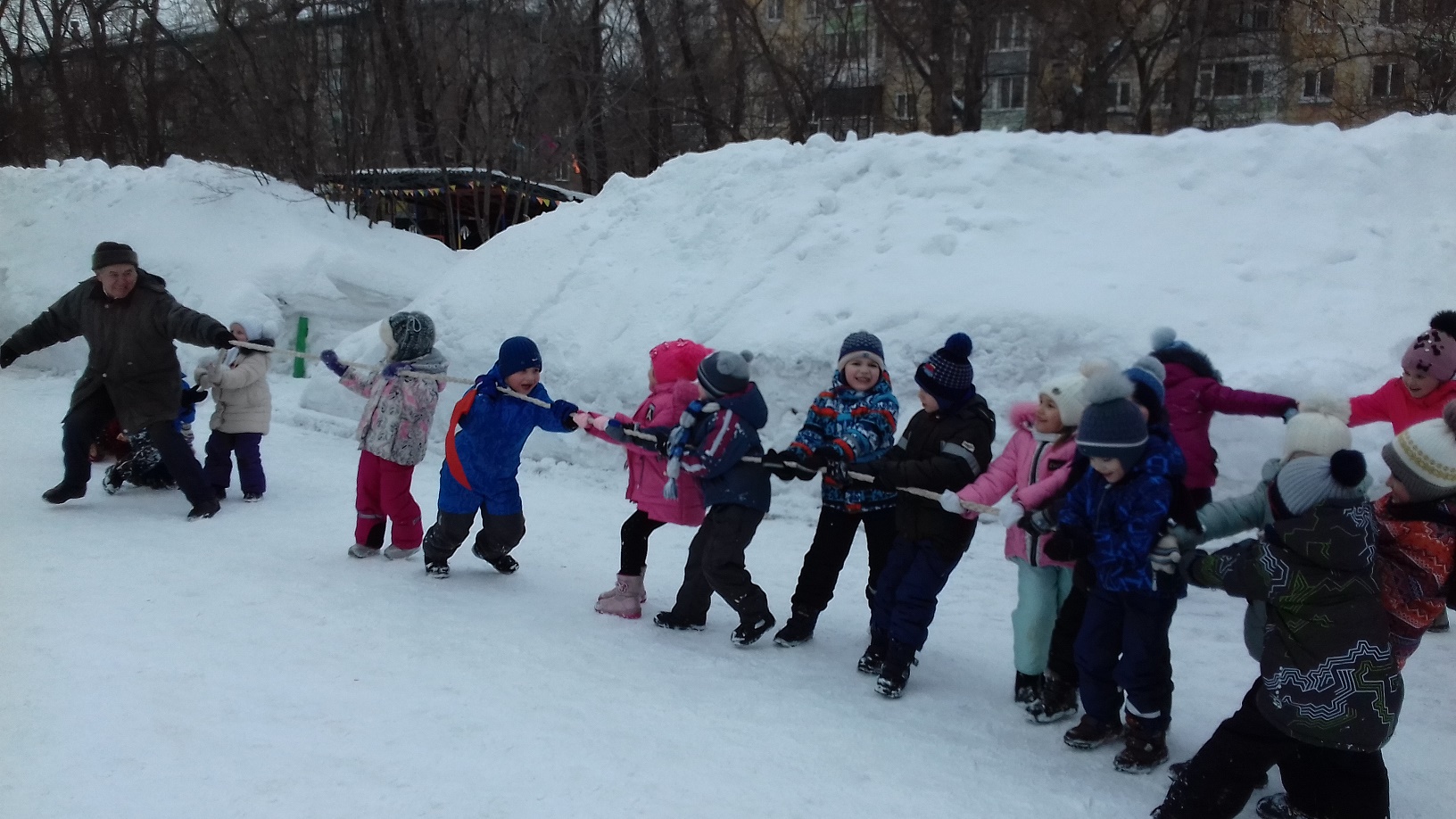 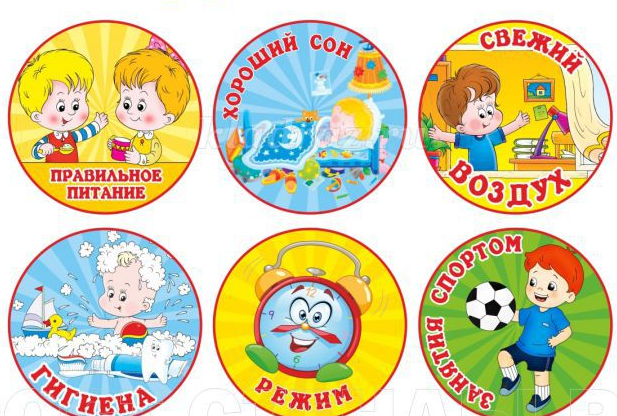